«Бюджет Ермаковского сельского поселения
на 2020 год и на плановый период 2021 и 2022 годов»
Бюджеа Ермаковского сельского поселенияна 2020-2022 годынаправлен на решение следующих ключевых задач:
Обеспечение   устойчивости и сбалансированности  бюджетной системы в целях гарантированного исполнения действующих и принимаемых расходных обязательств
Повышение объективности и качества бюджетного планирования
Соответствие финансовых возможностей Ермаковского сельского поселения ключевым направлениям  развития
повышение эффективности  управления бюджетными ресурсами будут способствовать меры по обеспечению открытости и прозрачности бюджета
Основные понятия
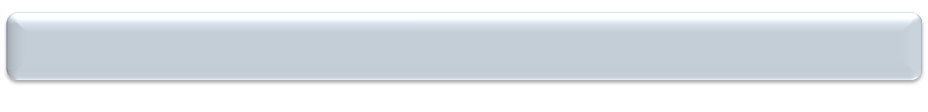 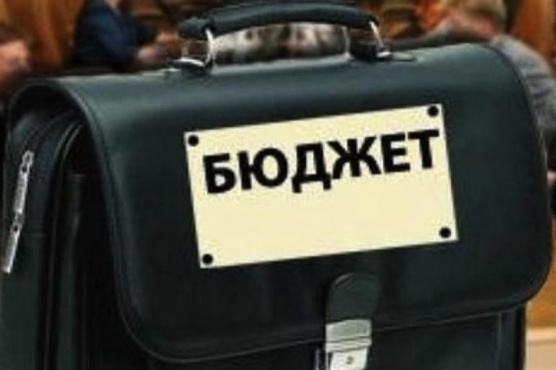 Поступающие в бюджет денежные средства являются ДОХОДАМИ БЮДЖЕТА
Выплачиваемые из бюджета денежные средства называются
 РАСХОДАМИ БЮДЖЕТА
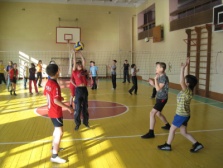 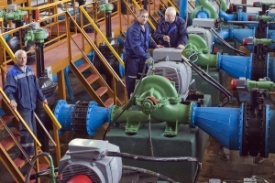 БЕЗВОЗМЕЗД-НЫЕ ПОСТУПЛЕ-НИЯ – средства, которые поступают в бюджет безвозмездно (денежные средства, поступающие из вышестоящего бюджета (например, субвенции бюджетам бюджетной системы РФ; иные межбюджетные трансферты
НЕНАЛОГОВЫЕ ДОХОДЫ – платежи в виде штрафов, санкций за нарушение законодательства, платежи  от пользования имущества, находящегося в государственной и муниципальной собственности
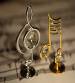 НАЛОГИ – часть доходов граждан и организаций, которые они обязаны заплатить государству (например, налог на доходы физических лиц,  налог на имущество физических лиц, земельный налог и др.)
на жилищно-коммунальное хозяйство
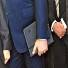 на физичес-кую культуру и спорт
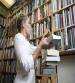 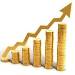 на общегосударственные вопросы
на культуру, кинемато-графию
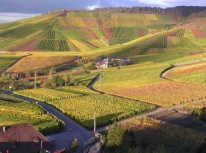 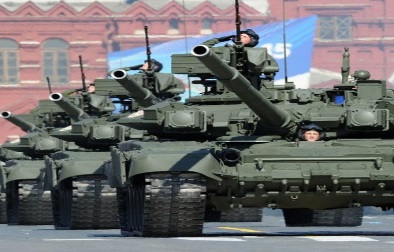 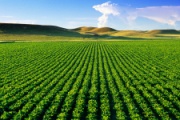 На  социальную политику
на национальную безопасность и правоохранительную деятельность
На национальную оборону
Основные направления бюджетной политики и основные направления  налоговой политики на 2020 год и на плановый период 2021 и 2022 годов
Главной целью бюджетной политики Ермаковского сельского поселения является обеспечение устойчивости бюджета поселения, выполнение принятых обязательств перед гражданами
Создание благоприятных  условий для осуществления жизнедеятельности населения 
Эффективное управление расходами будет обеспечиваться посредством реализации муниципальных программ поселения
Оптимизация расходов бюджета поселения
Снижение задолженности по платежам в бюджет
Повышения бюджетной обеспеченности, мобилизации дополнительных источников доходов
Своевременного исполнения расходных обязательств, недопущения возникновения просроченной кредиторской задолженности
Повышения качества управления муниципальными финансами
Основные характеристики  бюджета Ермаковского сельского поселения
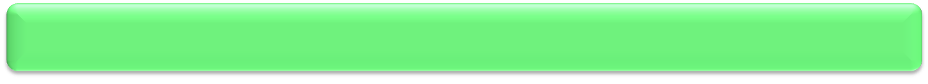 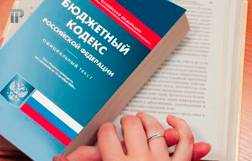 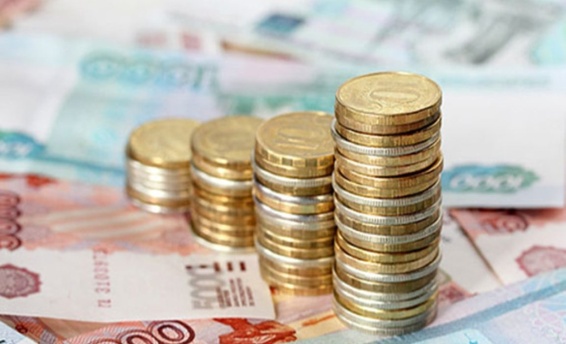 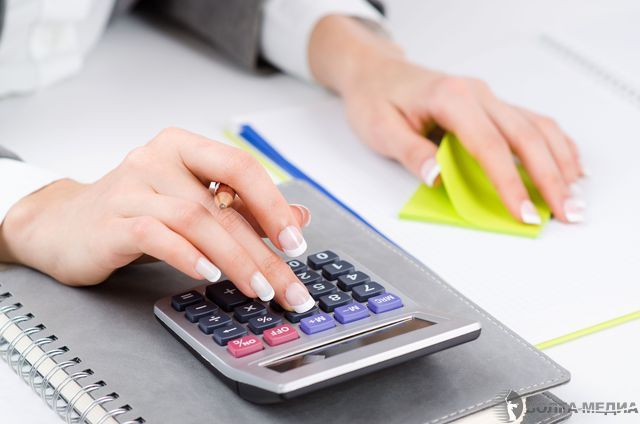 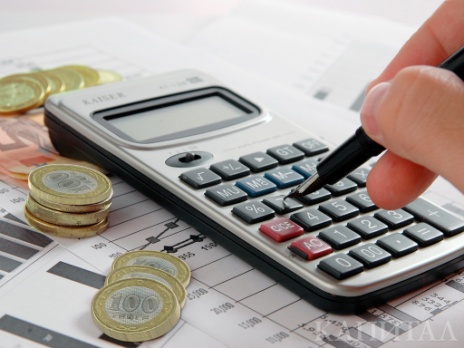 тыс. рублей
Объем доходов  бюджета Ермаковского сельского поселения
тыс. рублей
Объем и структура налоговых доходов  бюджета Ермаковского сельского поселения
ОБЪЕМ И СТРУКТУРА НАЛОГОВЫХ ДОХОДОВ
2020год	2021год
2022 год
6931,1
тыс.рублей- 
80,4% в общем  объеме доходов
7119,1
тыс.рублей- 
92,5% в общем  объеме доходов
7404,1
тыс.рублей- 
91,3% в общем  объеме доходов
28,1%
637,4
тыс.руб
662,9
тыс.. руб.
689,4
тыс.руб
Налог на доходы  физических лиц
Налог на доходы  физических лиц
Налог на доходы  физических лиц
2083,4 тыс.руб.
2166,7 тыс.руб.
2253,4
тыс.руб.
Единый сельскохозяйственный налог
Единый сельскохозяйственный налог
Единый сельскохозяйственный налог
235,1
тыс руб.
244,5
тыс.руб.
Налог на имущество физических лиц
226,1
тыс.руб.
Налог на имущество физических лиц
Налог на имущество физических лиц
3974,2тыс.руб.
4044,0
тыс.руб.
4205,8
тыс.руб.
Земельный налог
Земельный налог
Земельный налог
11,0
тыс.рублей
10,4
тыс.руб.
10,0
тыс.руб.
Государственная пошлина
Государственная пошлина
Государственная пошлина
9
Объем и структура безвозмездных поступлений
2020 год	2021 год
2022 год
1677,7
тыс.руб. 
19,4% в общем  объеме доходов
552,4
тыс.руб. 
7,2% в общем  объеме доходов
679,2
тыс.руб. 
8,4% в общем  объеме доходов
81,6
тыс.руб
Субвенции бюджетам бюджетной системы Российской Федерации
Субвенции бюджетам бюджетной системы Российской Федерации
Субвенции бюджетам бюджетной системы Российской Федерации
88,2 тыс.руб.
83,1
тыс.руб.
1596,1
тыс.руб.
469,3  тыс.руб.
591,0
тыс.руб.
Иные межбюджетные трансферты
Иные межбюджетные трансферты
Иные межбюджетные трансферты
9
Расходы  бюджета Ермаковского сельского поселения по разделам бюджетной классификации расходов бюджетов
2020 год
2021 год
9124,5 тыс. рублей
7694,0 тыс. рублей
8106,1 тыс. рублей
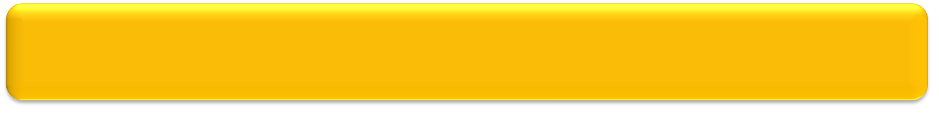 Расходы  бюджета Ермаковского сельского поселения по программному принципу на 2020 год
Расходы бюджета  Ермаковского сельского поселения по программному принципу на 2021 год
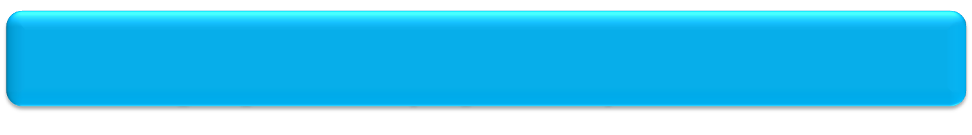 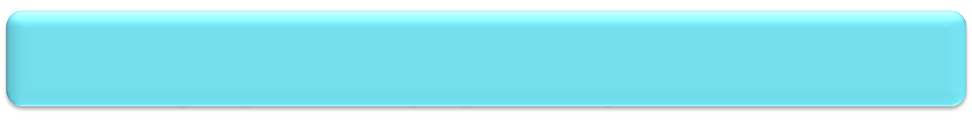 Расходы  бюджета Ермаковского поселения по программному принципу на 2022 год